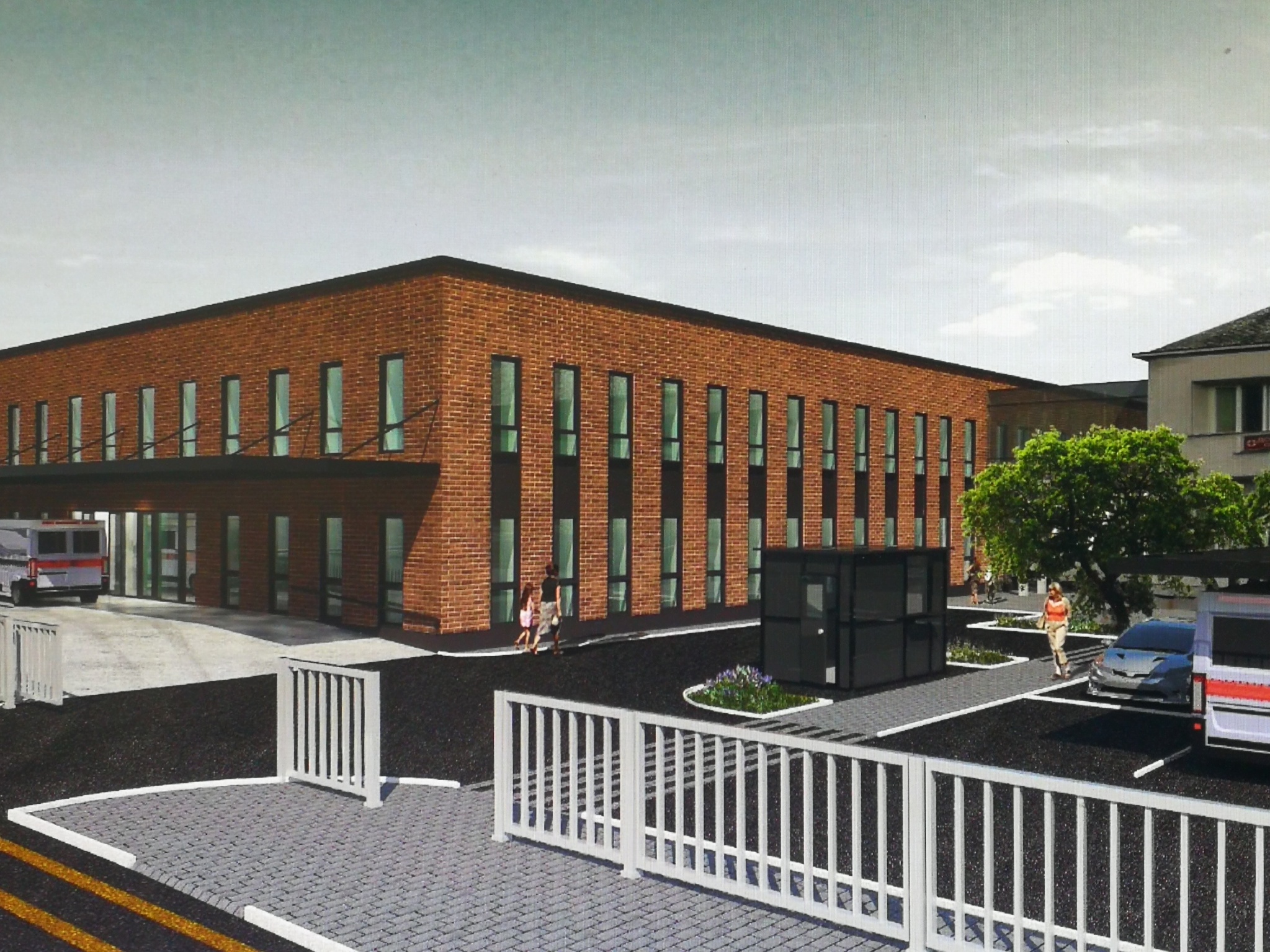 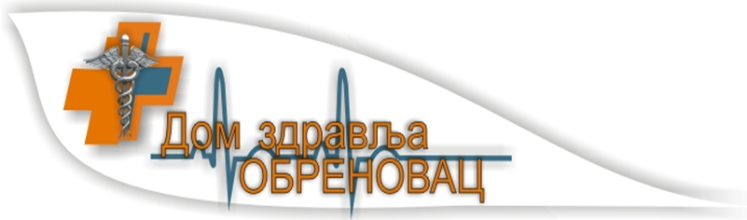 ДOM ЗДРАВЉА ОБРЕНОВАЦ
     Служба за хитну медицинску помоћ
Аутор :
Др Радослав Милошевић
Спец. ургентне медицине
1
Опремање новог објекта - електроподесиви кревети, централни кисеоник, централни мониторинг дефибрилатори, екг апарати, пацијент монитори, респиратори, аспиратори и друга опрема.                   6 кревета нивоа “А”
13/4/2025
2
Реанимација и опсервација - Савремена опрема, намештај и пратећи инвентар, УВ стерилизатори ваздуха
3
Ултразвук у сл.хитне помоћи
4
Ординација за хитна  кардиолошка обољења
5
Простране, светле чекаонице са довољно места за седење за пацијенте и пратиоце са кабловском телевизијом
6
Просторије за одмор
7
Увек и свуда смо били уз наше суграђане,
заједно смо славили, били деда мразеви за децу
8
Увек са погледом у будућност, презентација у обданишту
9
Одавде долазе неки наши будући кадрови здравства Србије
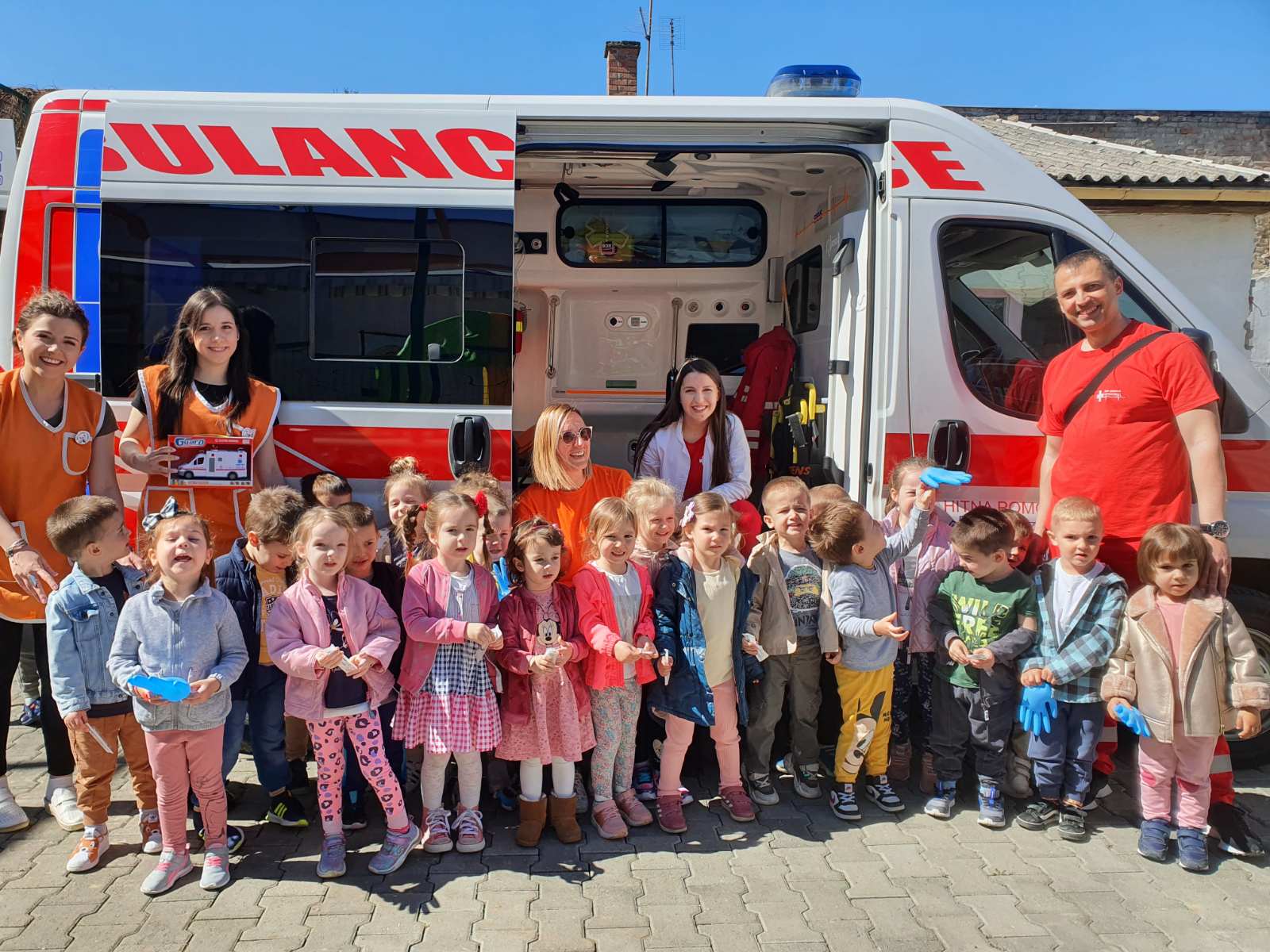 13/4/2025
10
Увежбавали рад екипа у масовним несрећама
13/4/2025
11
Изводили показну вежбу за основне школе
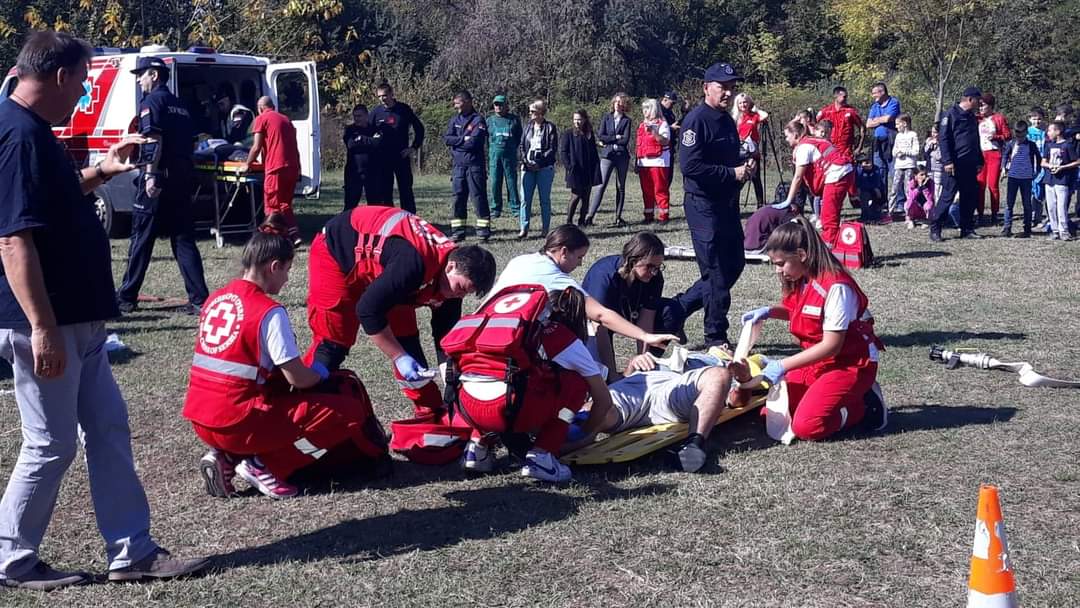 12
Увежбавали спашавање на води и на копну са црвеним крстом Србије
13
Такође били активни учесници перформанса са Европским  спасилачким јединицама за поступање у ванредним ситуацијама
Космај-Аранђеловац 2018. г
14
2018. Аранђеловац
15
Имали смо част да учествујемо у сценариу који је припремила Европска Асоцијација.Учесници  из 10 земаља:Немачка, Белгија, Француска, Естонија, Италија  Русија, Шпанија, Португалија, Румунија, Мађарска
16
2018. Аранђеловац
17
2018. Аранђеловац
18
2018. Аранђеловац
19
Морали смо и да примењујемо стечена знања и вештине 2021.
20
Обезбеђивали смо 36 сати, 26 ватрогасних екипа, самостално са 6 медицинских екипа и 6 санитетских возила.
21
Активно радили на сузбијању епидемије
У Дому здравља радили са 8 екипа у црвеној зони
Прегледали у 2020.г 17. 000 инфективних пацијената
У 2021  36.000 а у 2022 години за 3 месеца 15653 пацијента .
Превезли на болничко лечење више од 1170 пацијената у Београд, Панчево,Смедерево,Младеновац, Крушевац и Нишку бању
22
Први мобилни пункт за вакцинацију у Обреновцу и Србији
23
Трудили смо се да допремо до сваког грађанина Обреновца
24
Учествовали у градским акцијама
25
Данас возни парк ДЗО  изгледа овако
26
ДOM ЗДРАВЉА ОБРЕНОВАЦ Служба за хитну медицинску помоћ194   са фиксне и мобилне мреже
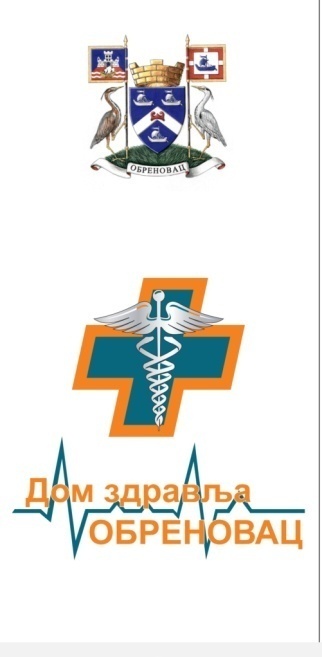 Хвала на пажњи
27